Lab Meeting 10/25/2013
Catherine Doyle
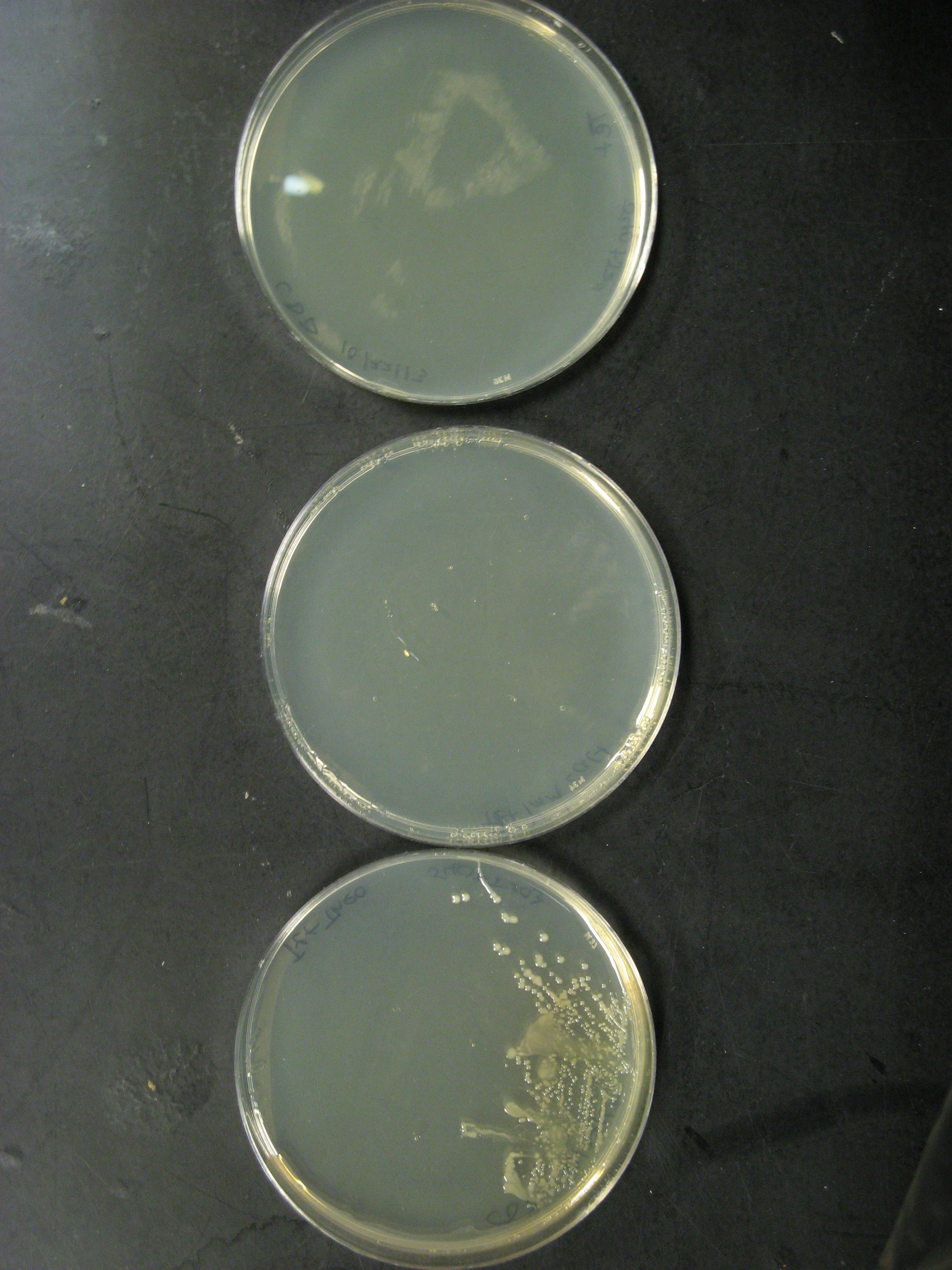 TET + 1mMCaffeine
TET + 1mM Theophylline
TET
c.Dog RBS
eCDM8
tetA
psB1A8
psB1A2
tetA
c.Dog RBS
eCDM8
psB1A8
GGA Results
MW
1	2	   3	   4	    5	     6	       7	8	9	10    C1  C2
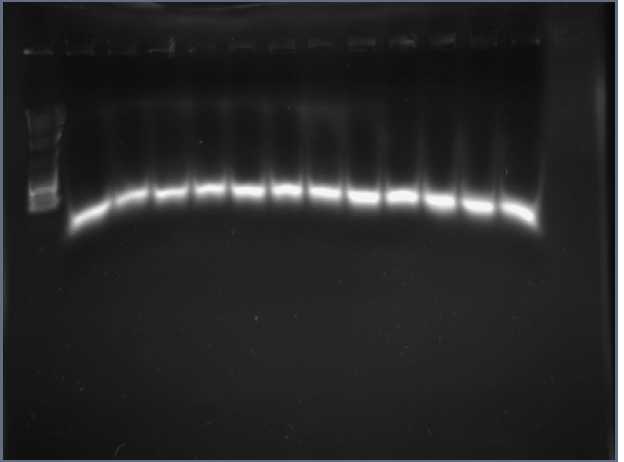 Insert bp = 4100kb
Steps/Progress
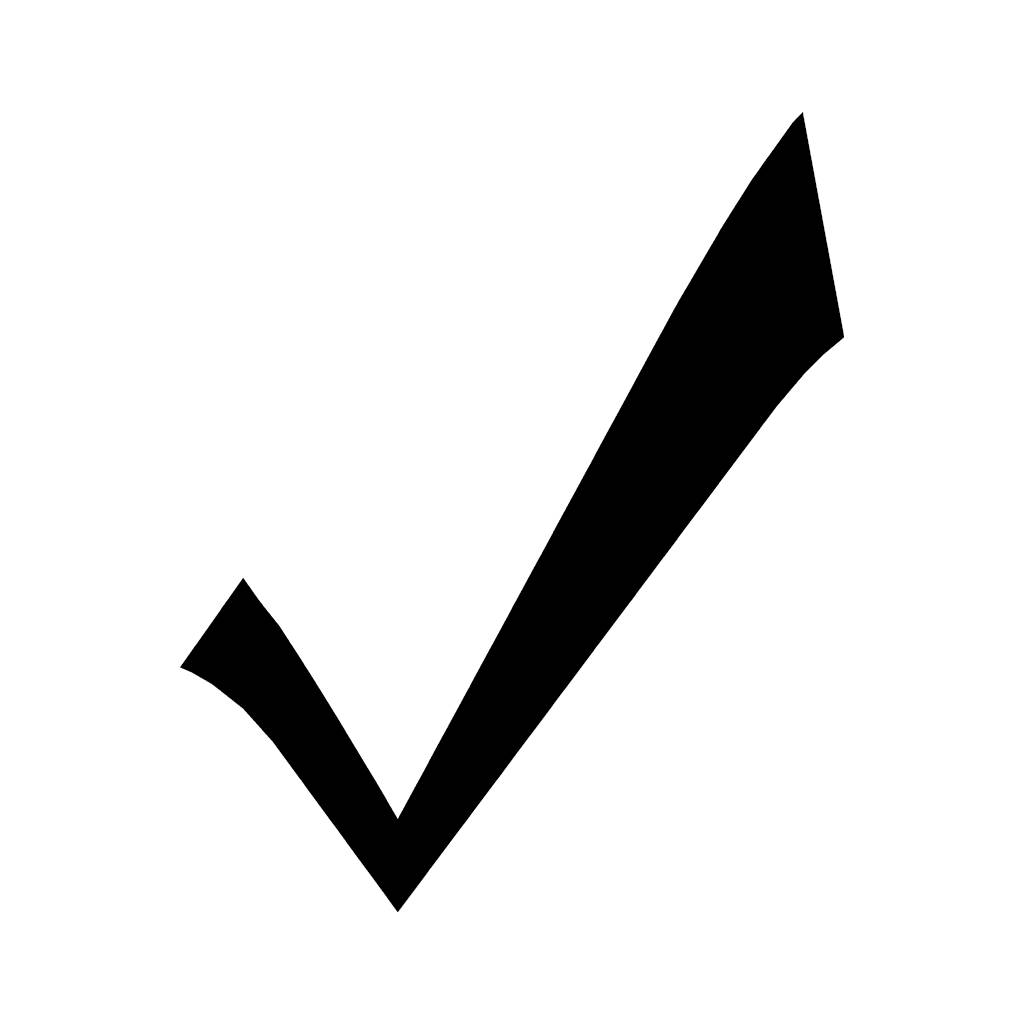 Move tetA module to psb1A8
iPCR 
GGA
Colony PCR
Verify through tetA resistance and PCR
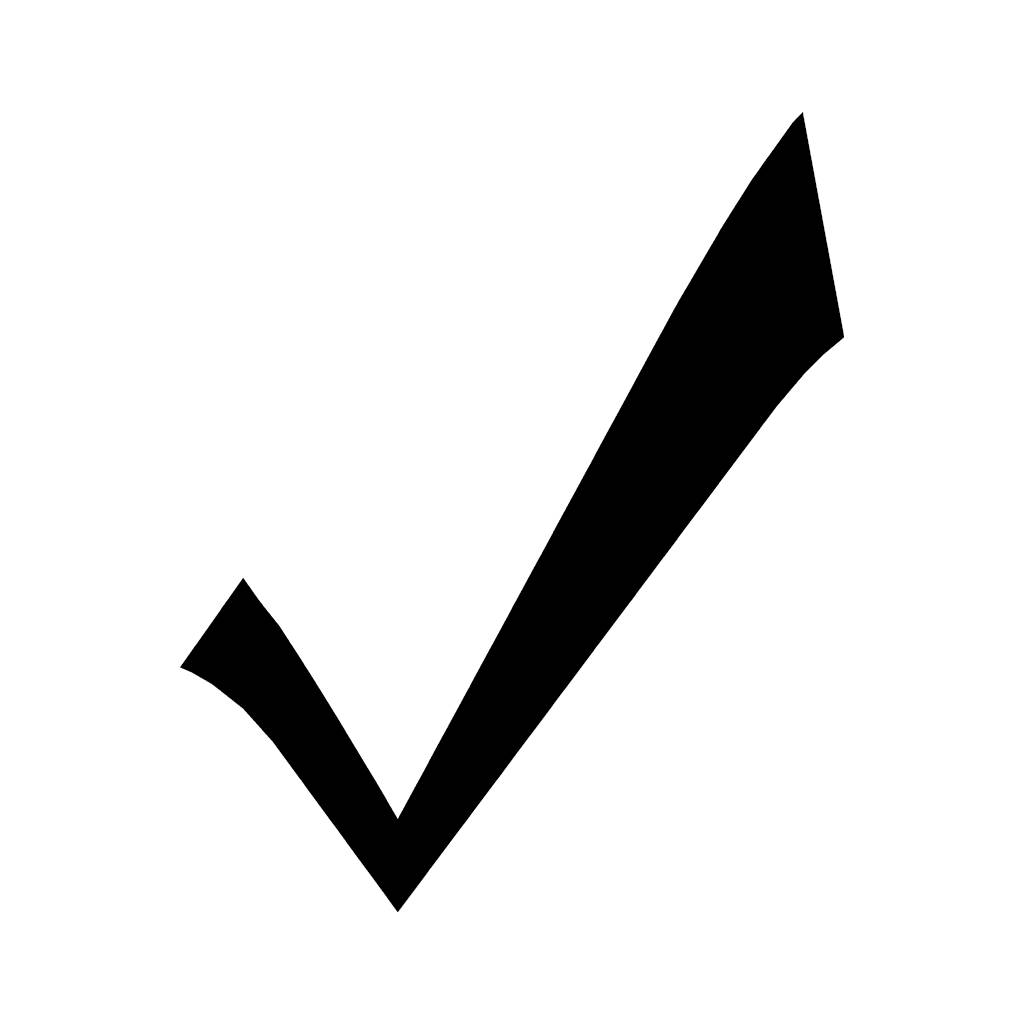 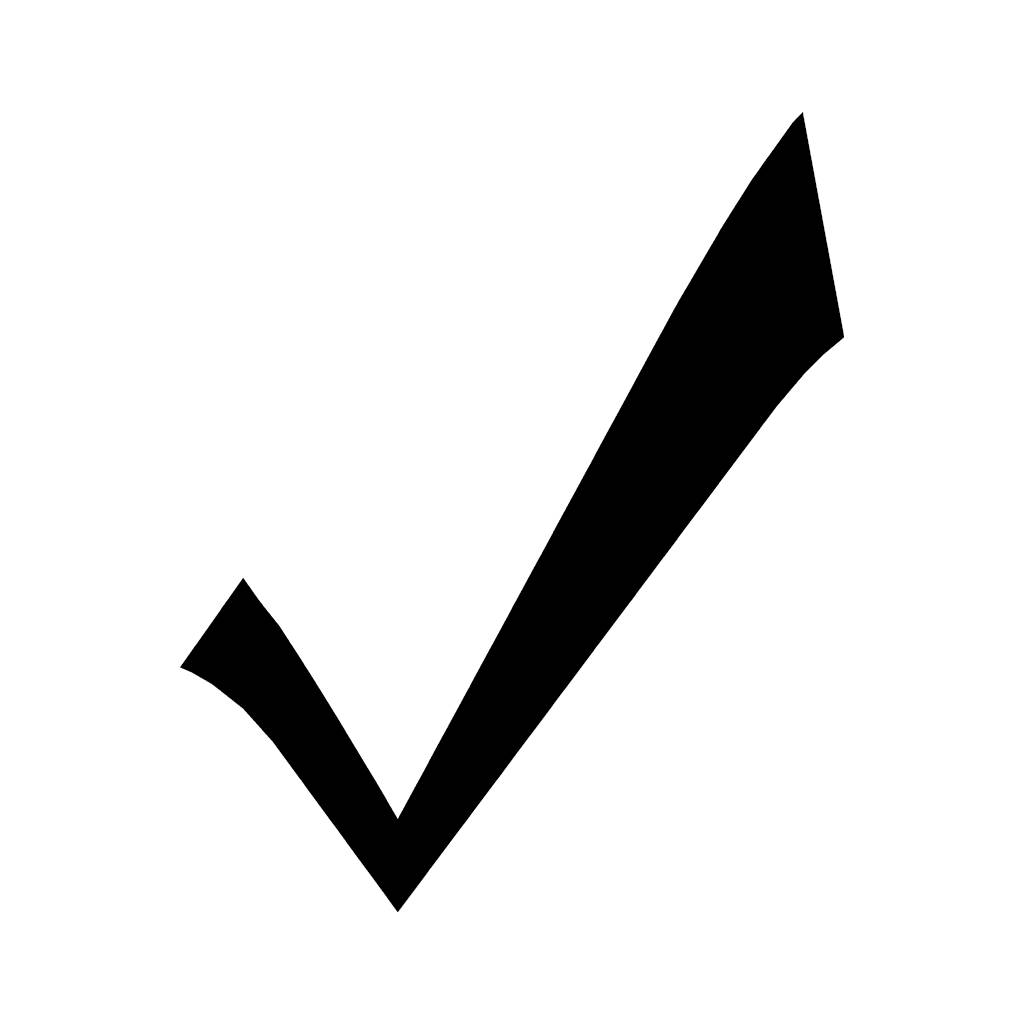 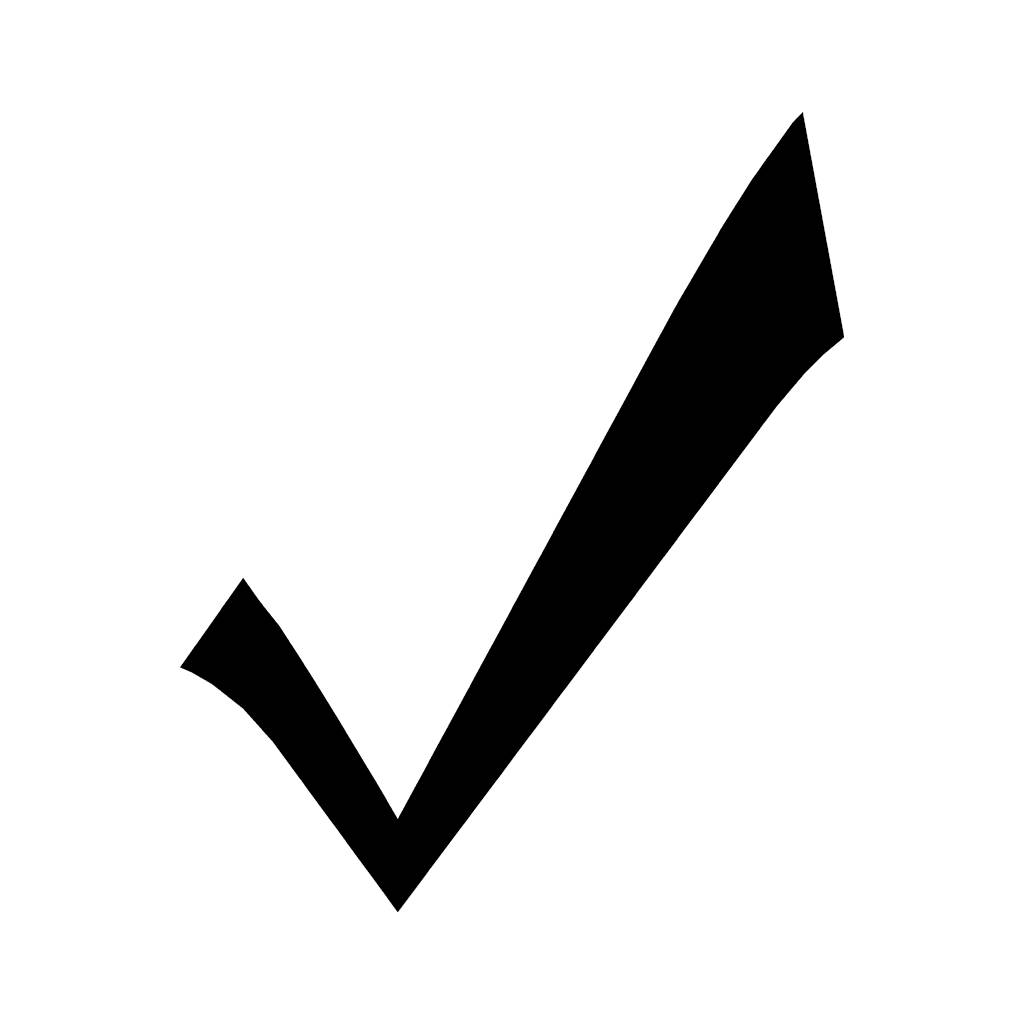 Next Steps
Verify Insert
Finish program